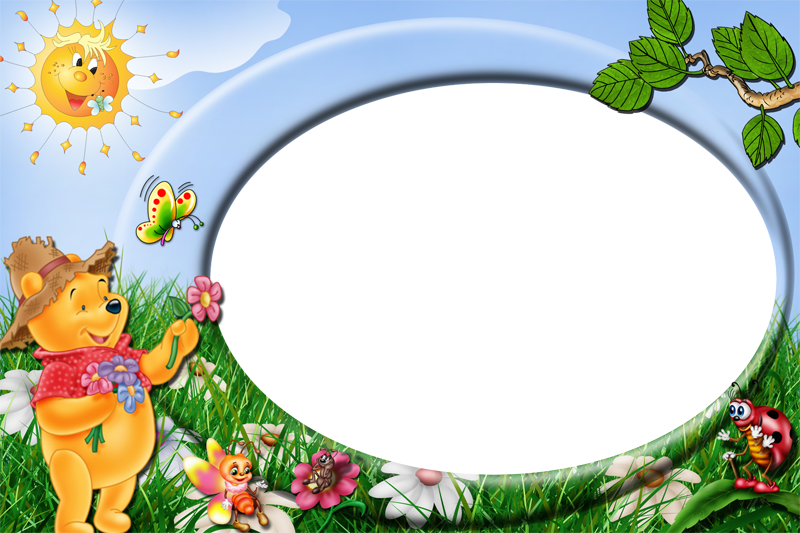 Игра – тренажер по математике
«Сложение и вычитание в пределах 100»
Винни – Пух 
и его друзья
Автор: Мирзаханян И. Р.
учитель начальных классов
МОУ СОШ № 3 г. Ардона РСО - Алания
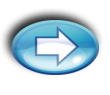 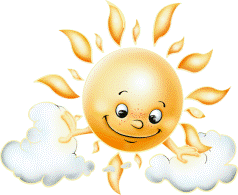 36 + 14 =
Подумай!
Подумай!
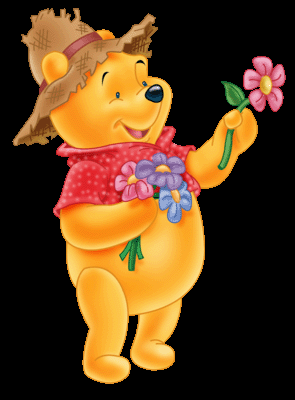 40
49
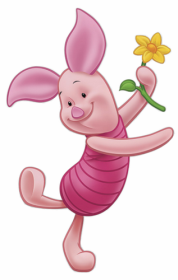 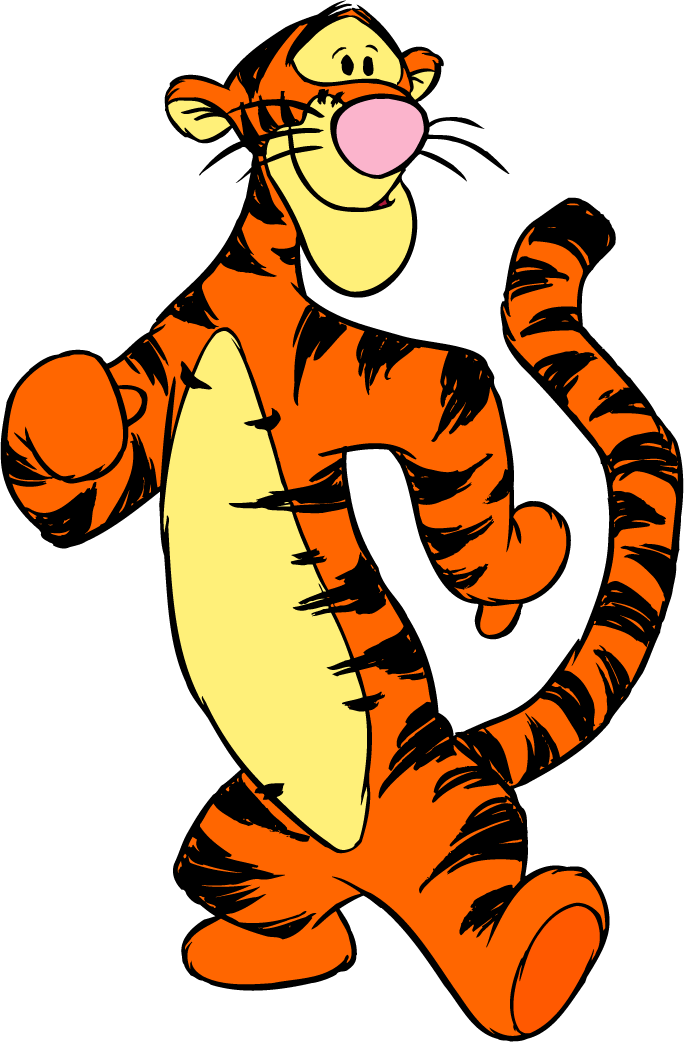 50
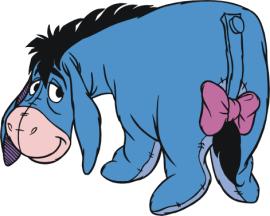 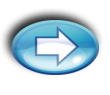 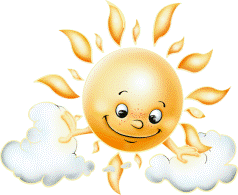 18 + 25 =
Подумай!
Подумай!
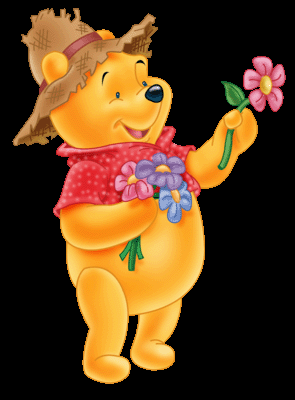 43
33
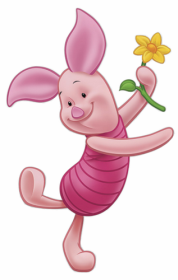 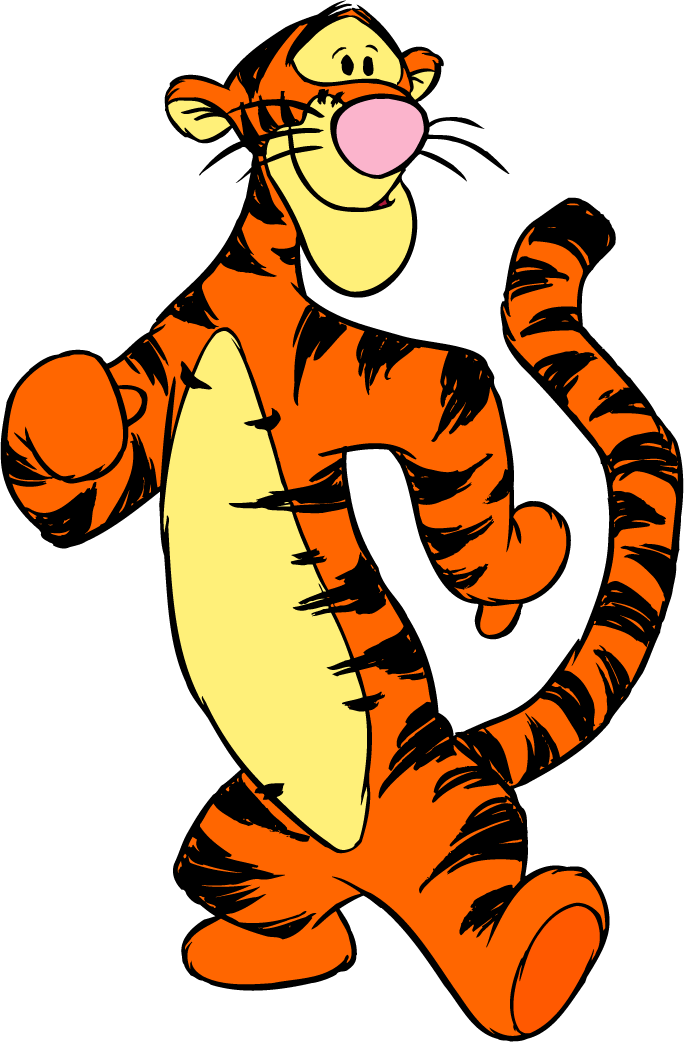 42
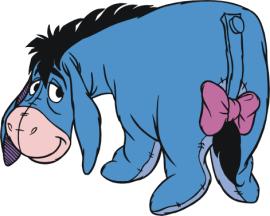 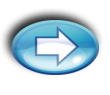 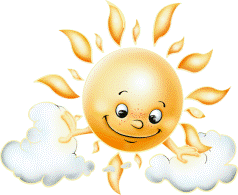 68 + 20 =
Подумай!
Подумай!
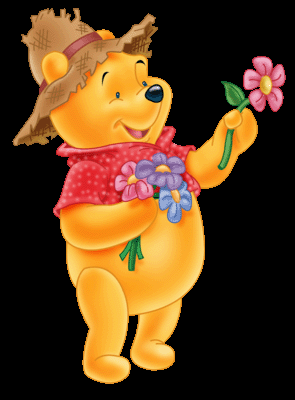 48
70
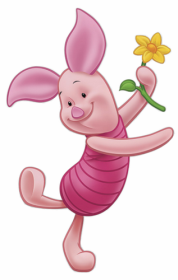 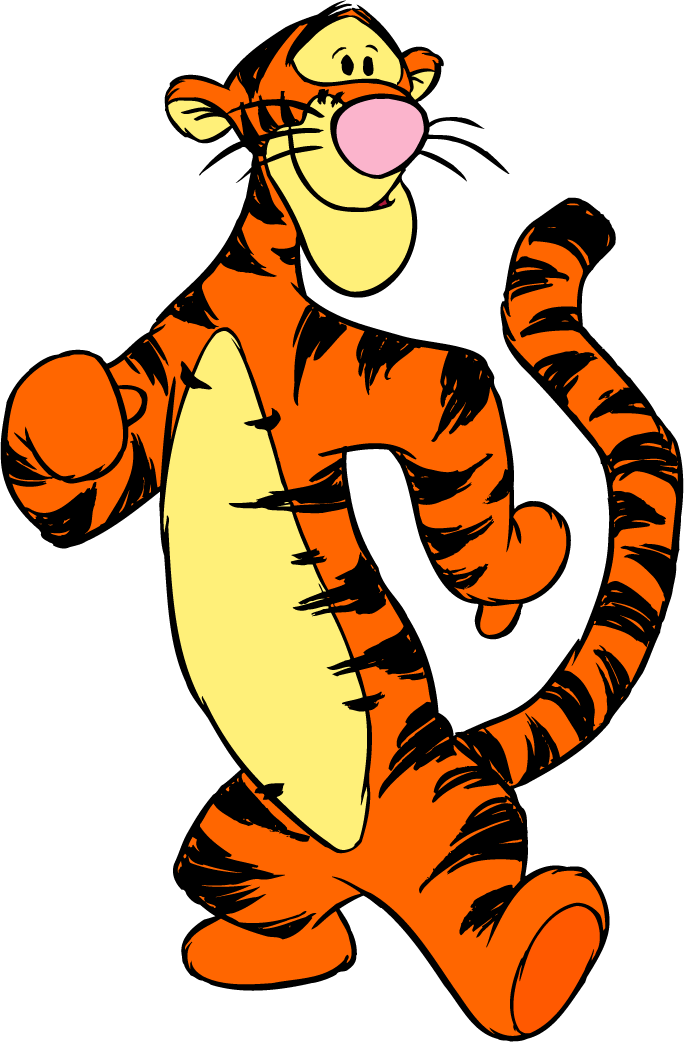 88
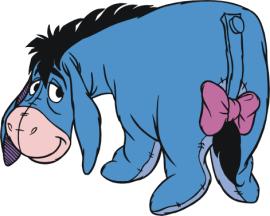 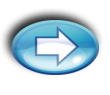 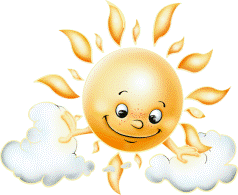 80 - 51 =
Подумай!
Подумай!
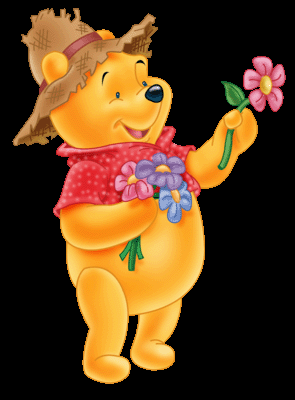 39
29
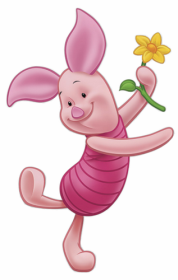 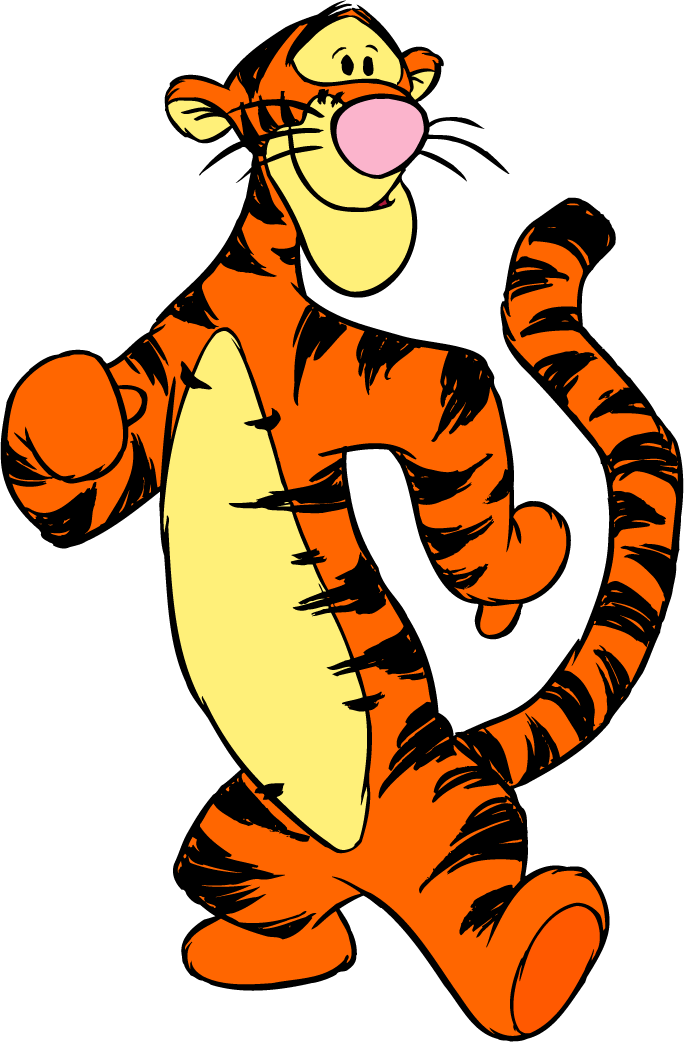 28
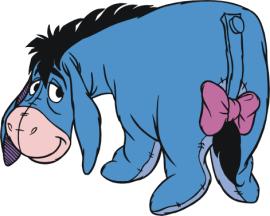 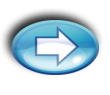 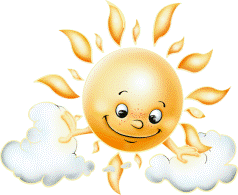 67 - 47 =
Подумай!
Подумай!
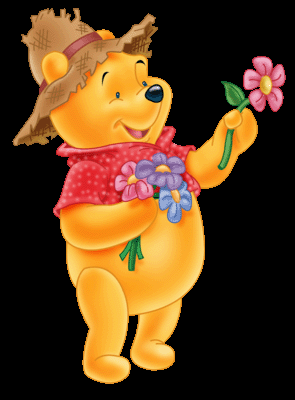 20
10
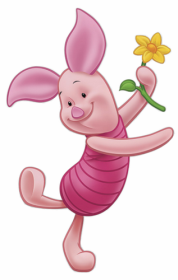 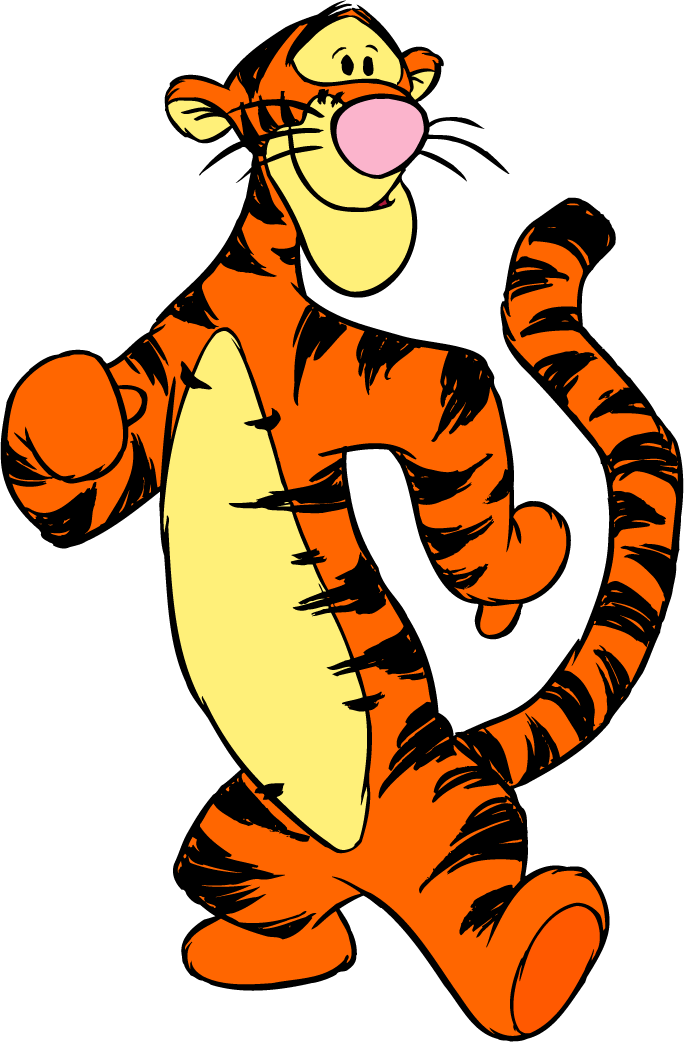 21
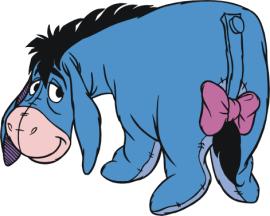 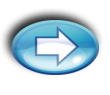 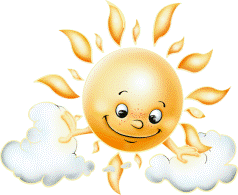 90 - 27 =
Подумай!
Подумай!
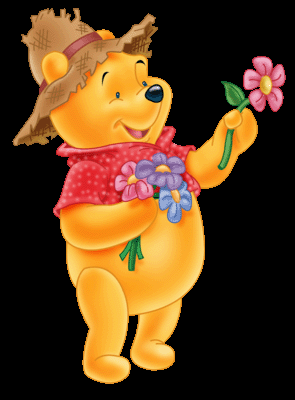 73
63
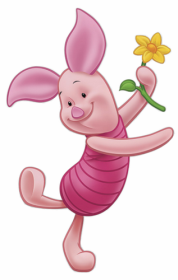 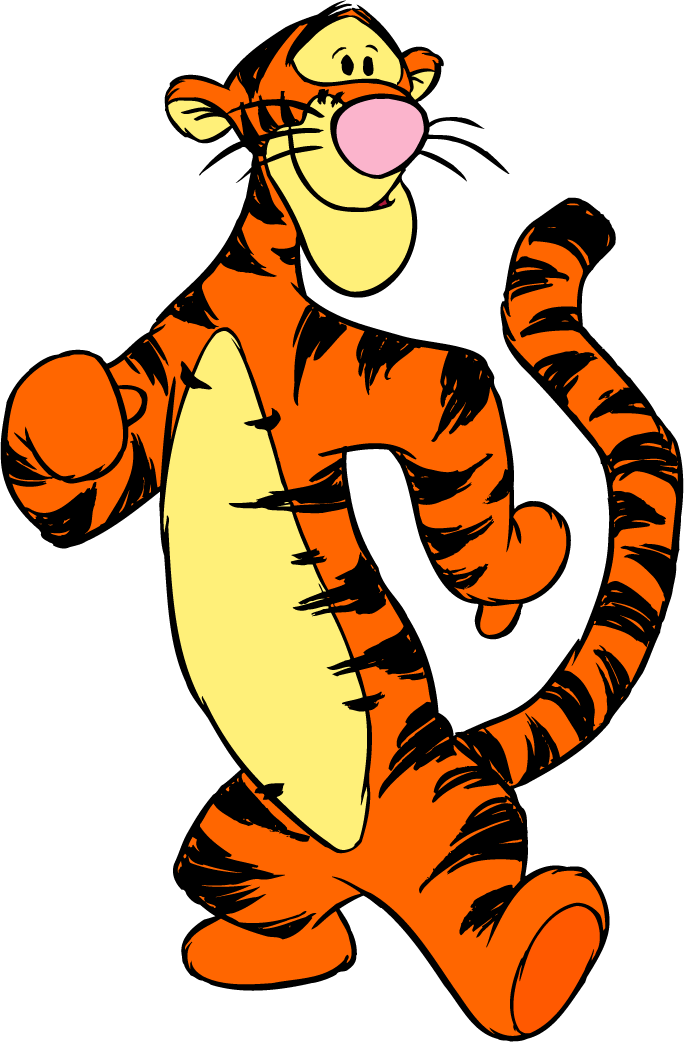 67
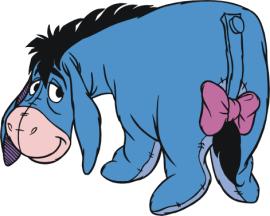 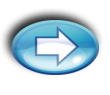 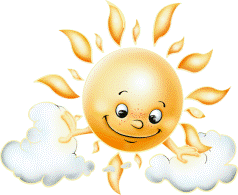 79 - 32 =
Подумай!
Подумай!
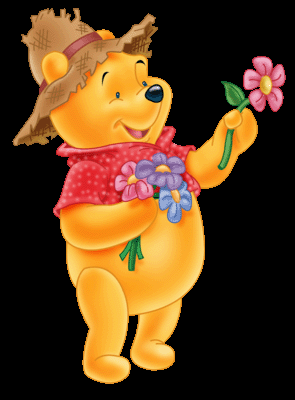 47
55
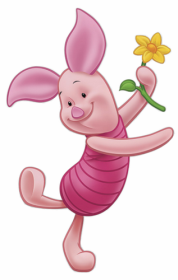 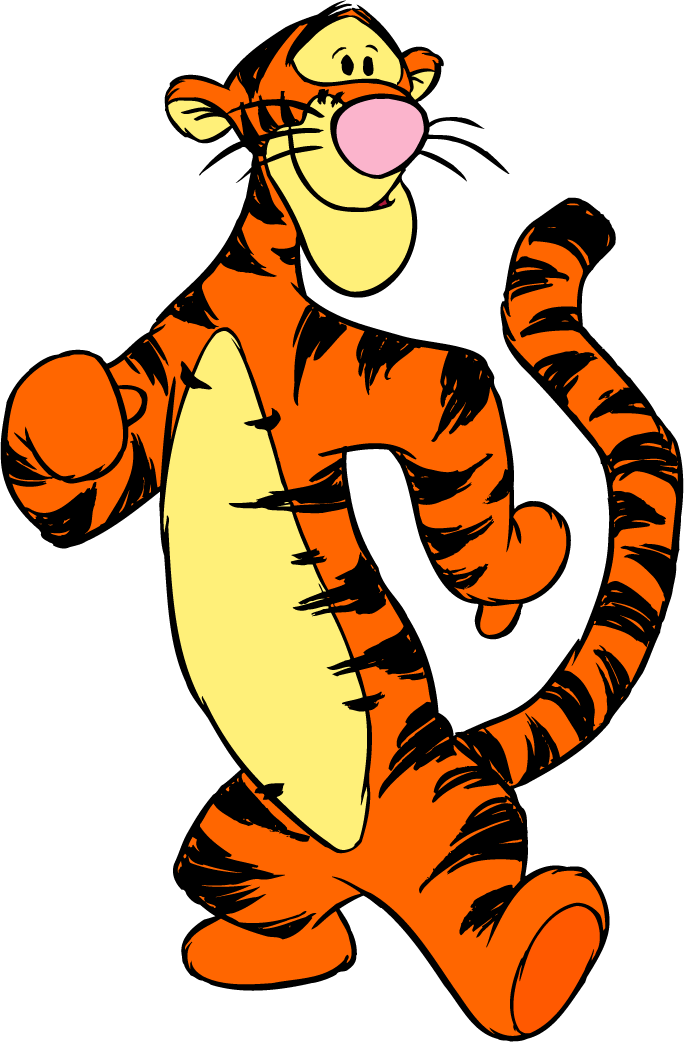 46
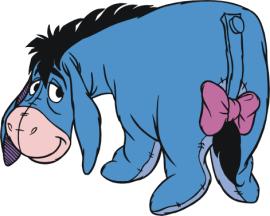 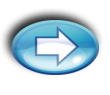 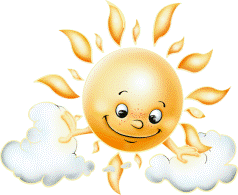 13 + 59 =
Подумай!
Подумай!
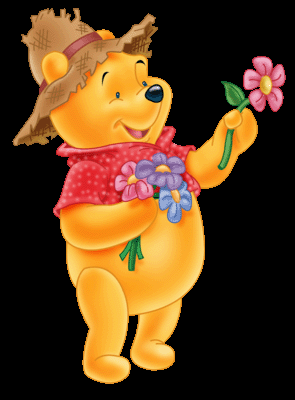 62
73
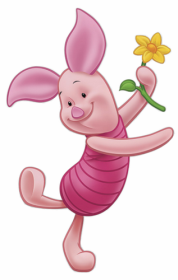 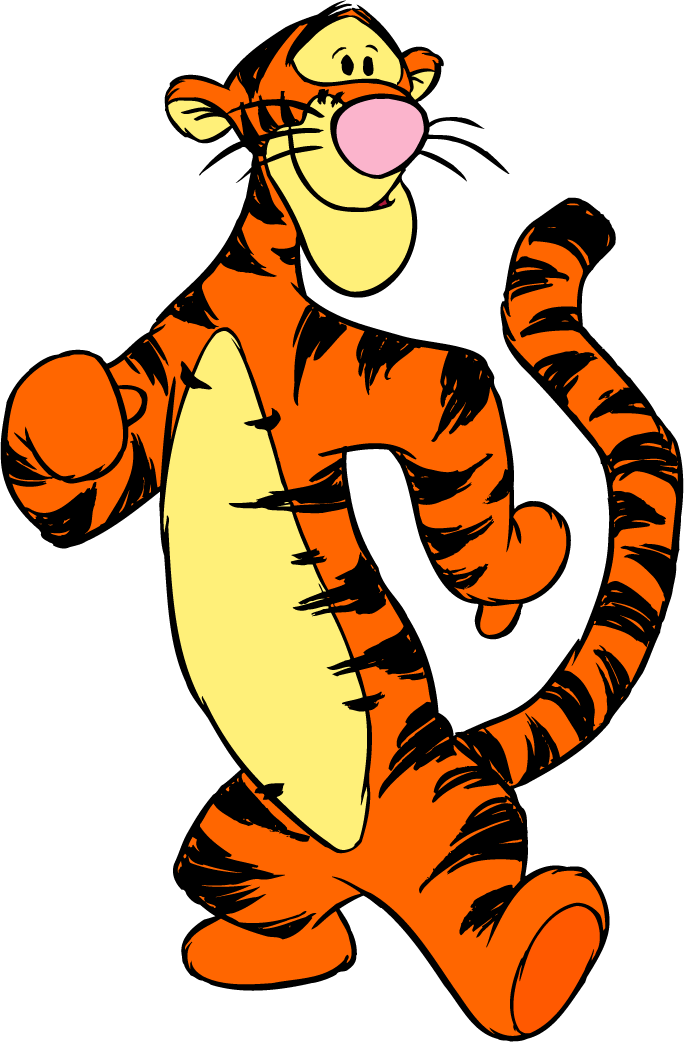 72
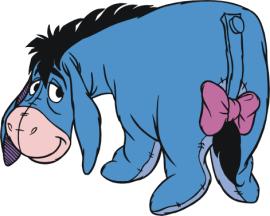 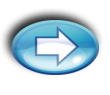 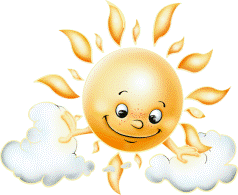 57 + 17 =
Подумай!
Подумай!
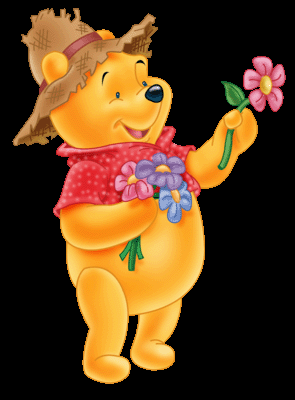 40
74
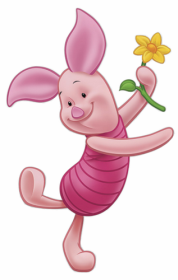 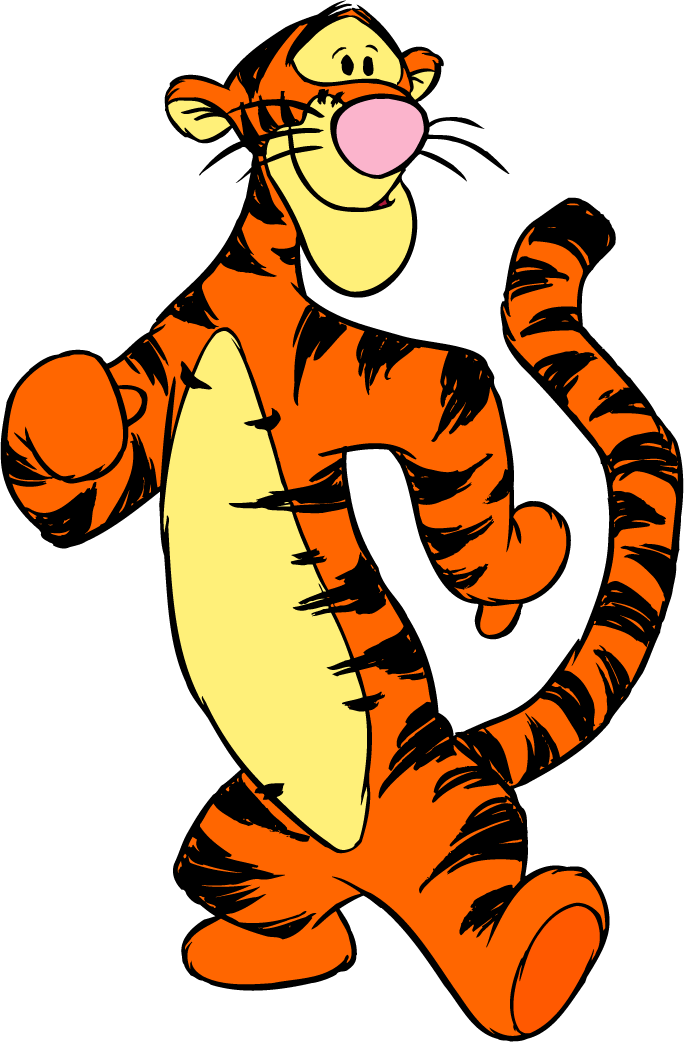 64
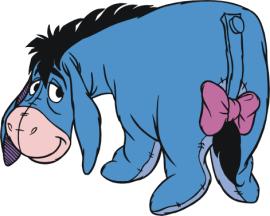 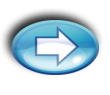 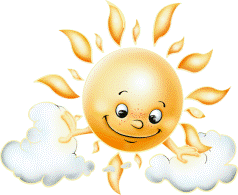 25 + 67 =
Подумай!
Подумай!
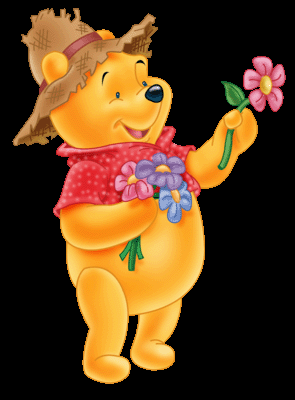 83
92
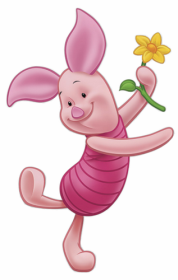 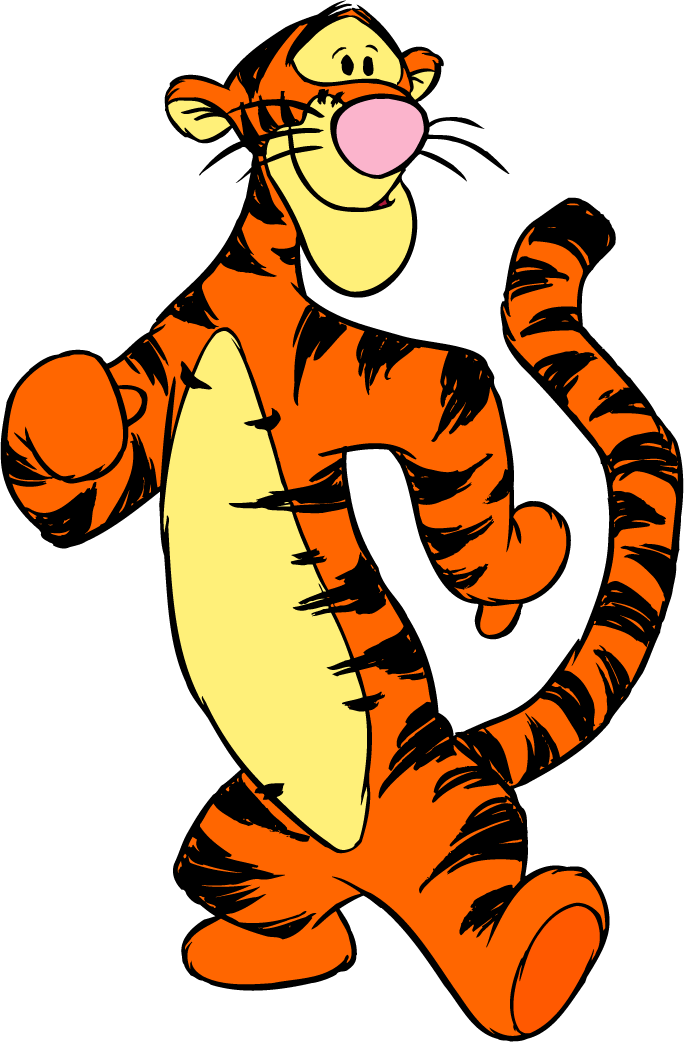 93
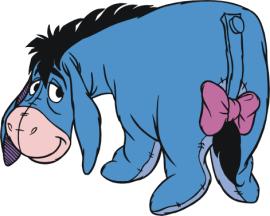 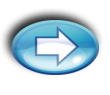 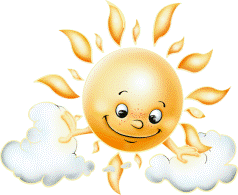 34 - 16 =
Подумай!
Подумай!
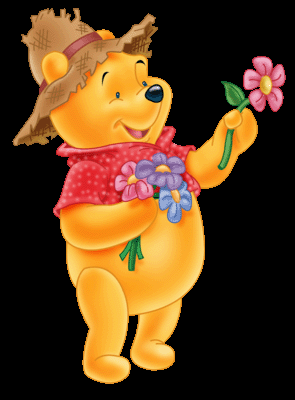 18
16
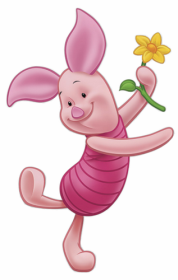 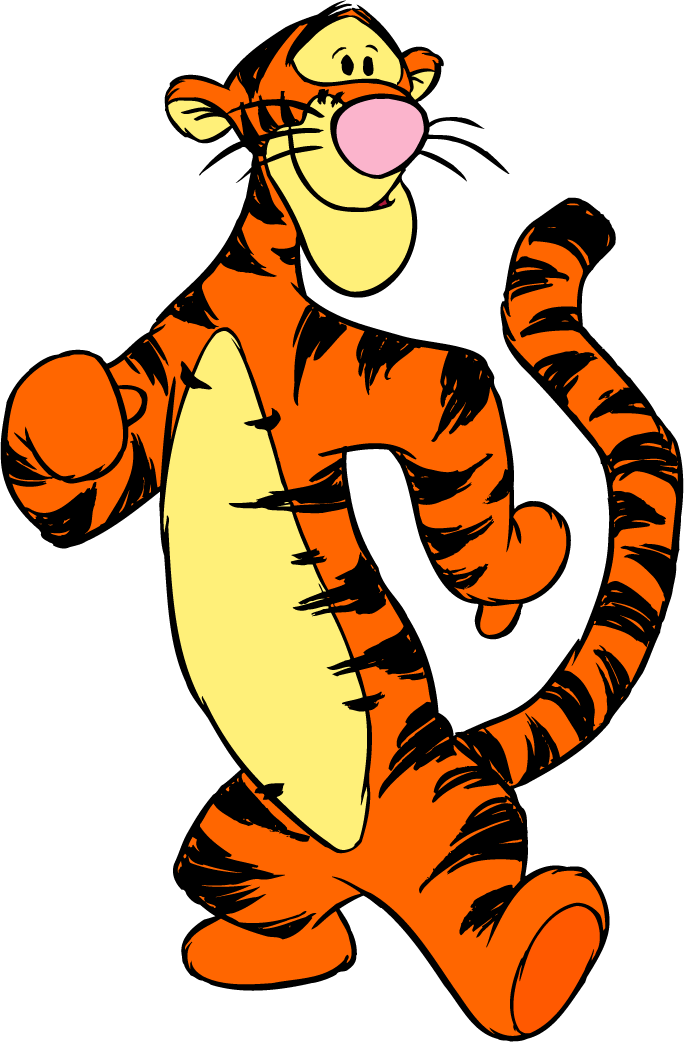 28
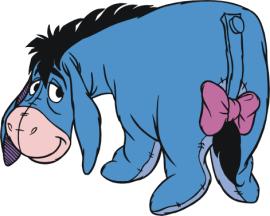 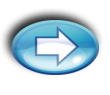 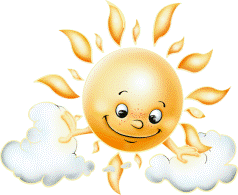 45 + 39 =
Подумай!
Подумай!
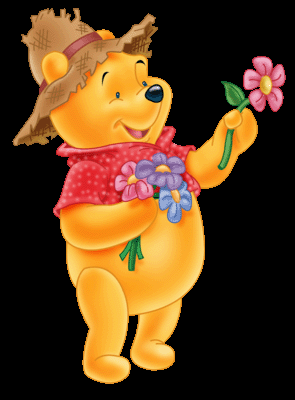 83
74
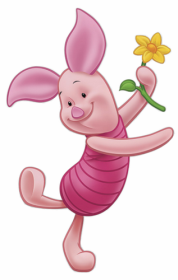 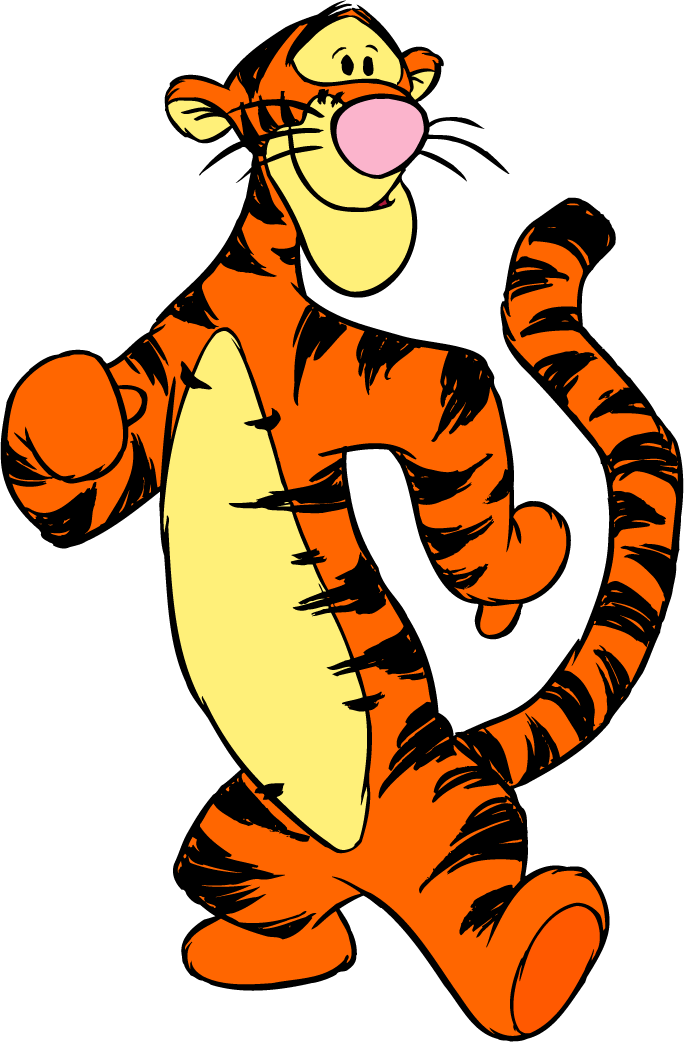 84
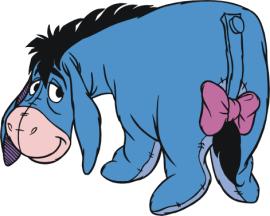 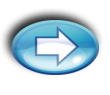 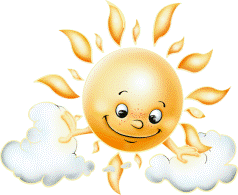 Спасибо 
за помощь!
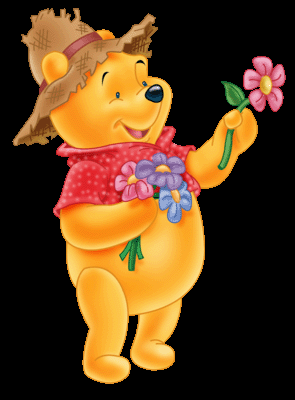 УМНИЦА!!!
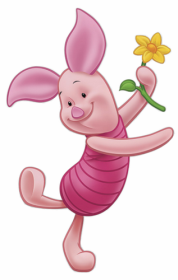 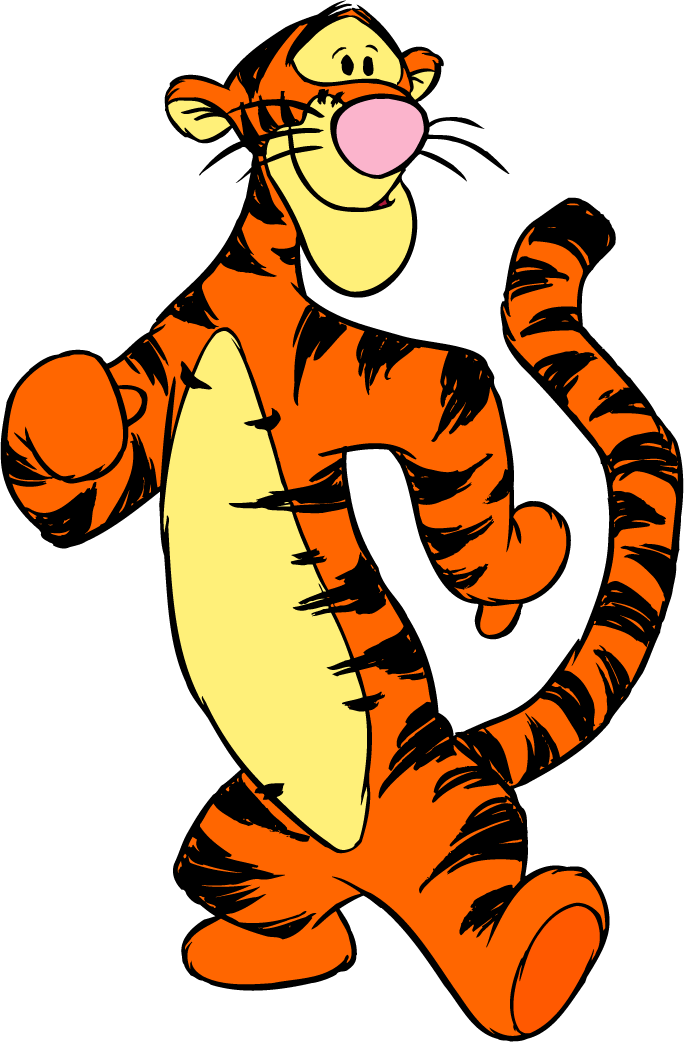 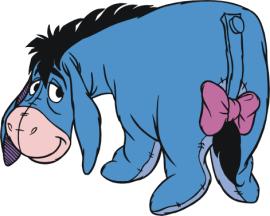 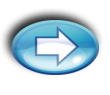 Интернет - источники
http://best-frames.ru/wp-content/gallery/child2/big/7.png титульный лист
http://static.diary.ru/userdir/4/6/5/3/465369/26930677.gif Винни Пух
http://www.magicalears.com/clipart/Winnie%20the%20Pooh%20and%20Friends/Tigger/tigger003.gif Тигра
http://www.silkdream.ru/pict/mult-pict.narod.ru247.jpg ослик ИА
http://img-fotki.yandex.ru/get/3110/tiger5000.0/0_43fc_932cd5d6_L Пятачок
http://school-ppt.3dn.ru/kartinki/solnyshki2/s14.png  солнышко
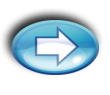